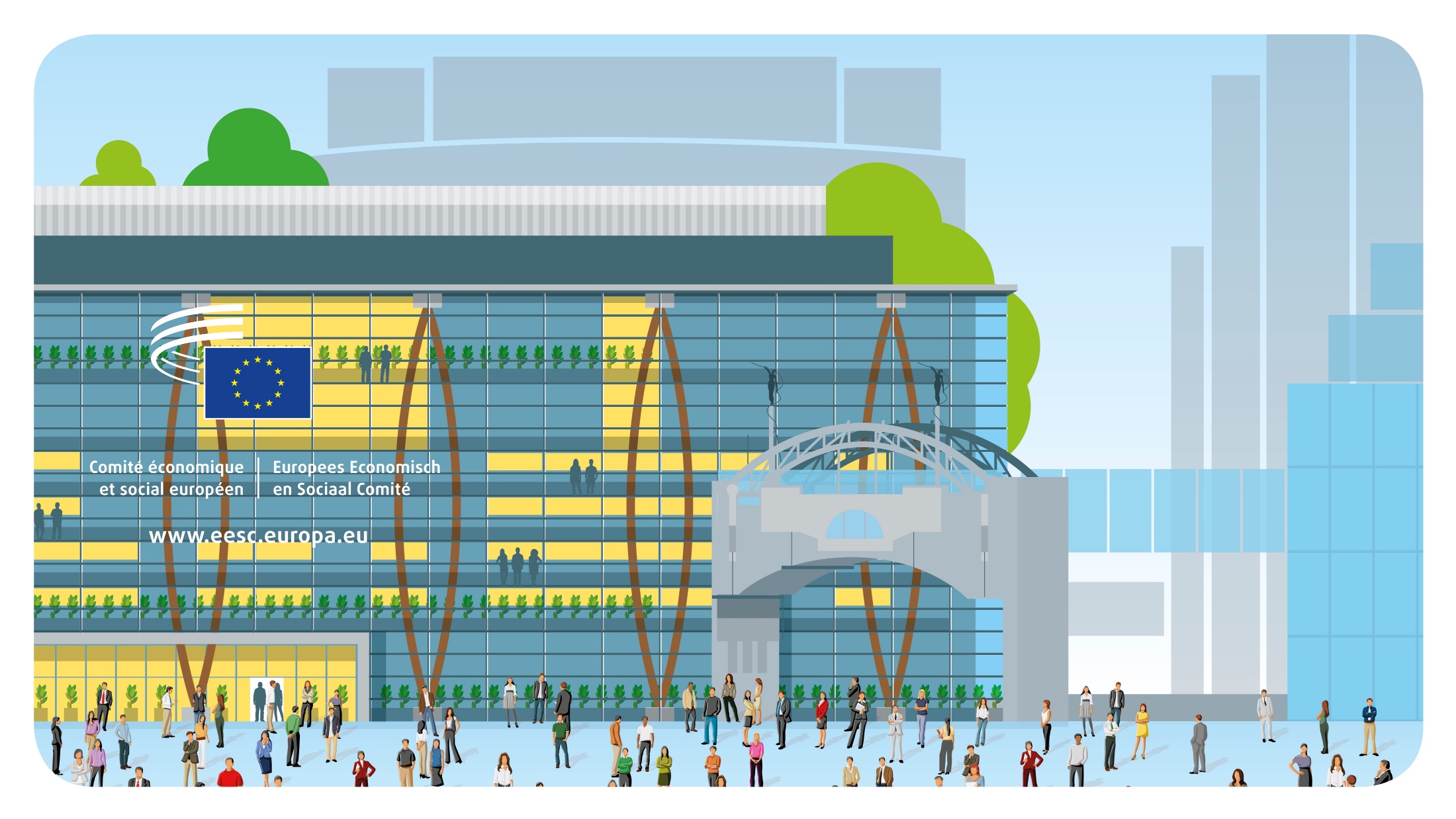 © Architecture: Art & Build + Atelier d’architecture Paul Noël
Benvenuti
Il Comitato economico e sociale europeoè un organo consultivo che rappresentala società civile organizzata
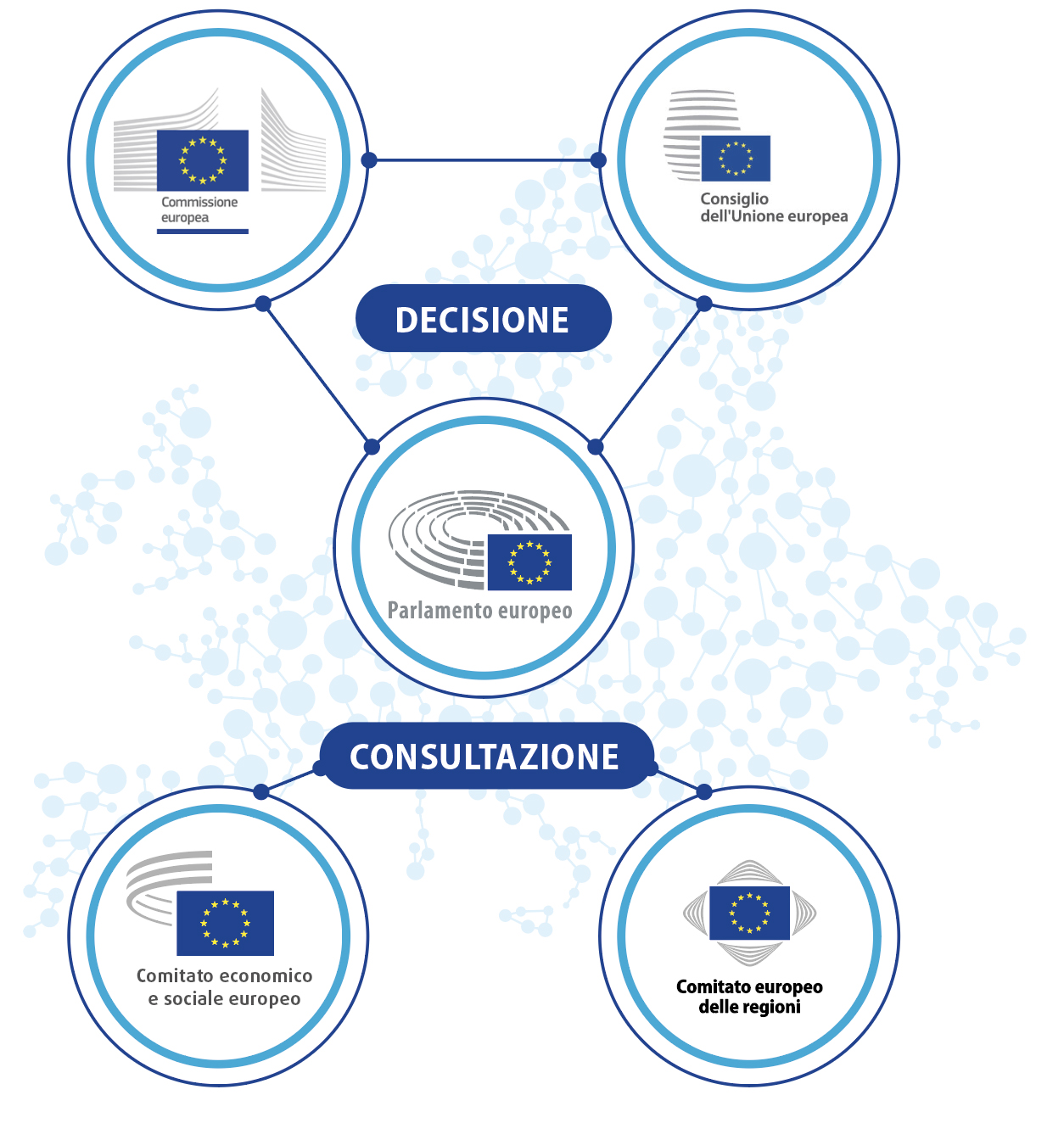 "Il Parlamento europeo, il Consiglio e la Commissione sono assistiti da un Comitato economico e sociale europeo e da un Comitato delle regioni, che esercitano una funzione consultiva." 

(Articolo 13 del Trattato sull'Unione europea)
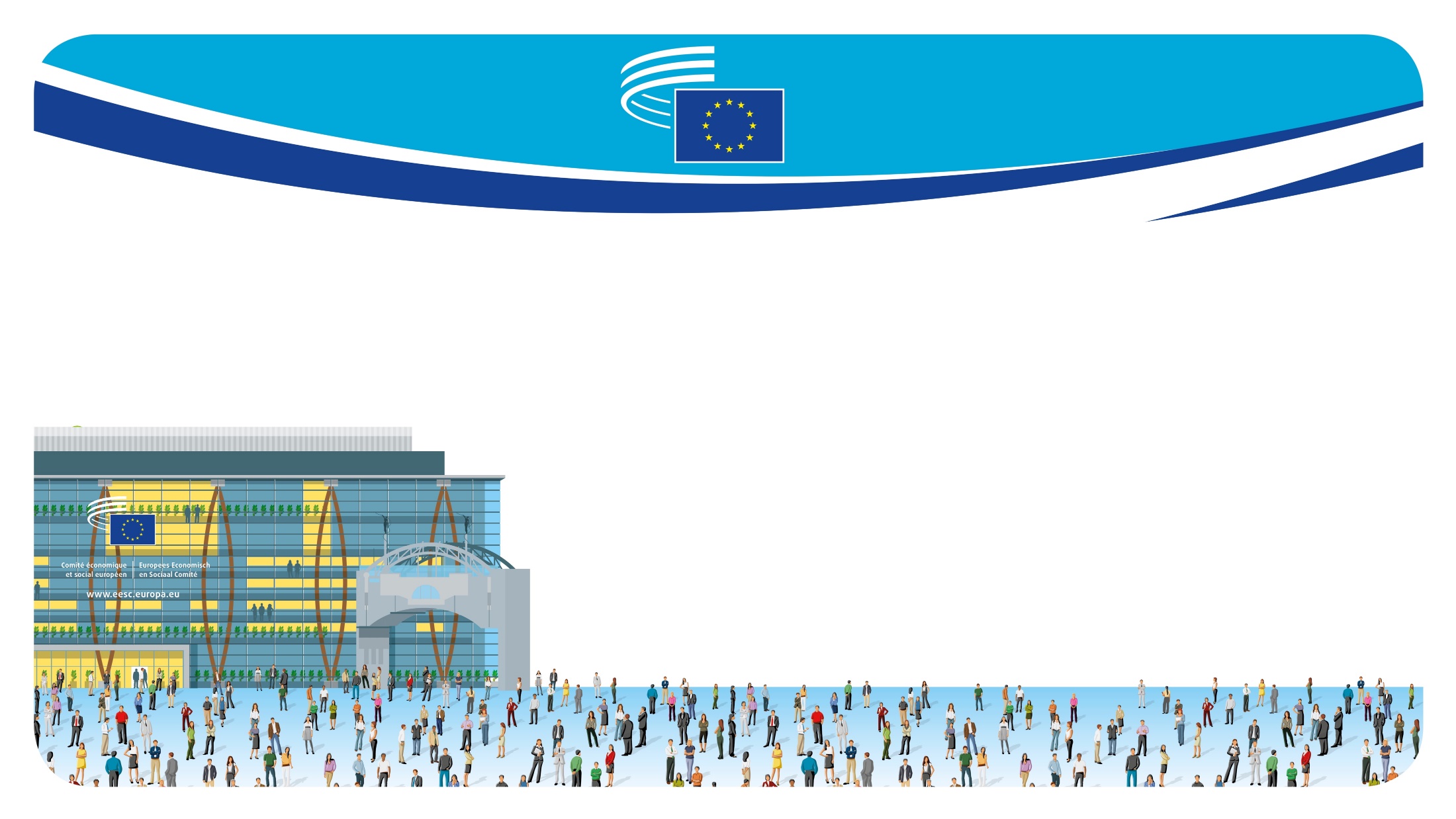 IL CESE È UN'ASSEMBLEA. I SUOI 329 MEMBRI PROVENGONO DA TUTTI GLI STATI MEMBRI DELL’UE
I membri del CESE sono nominati dal Consiglio per un mandato (rinnovabile) di 5 anni, su proposta dello Stato membro di provenienza.
Sono indipendenti (cioè non sono politicamente affiliati) ed esercitano le loro funzioni nell'interesse di tutti i cittadini dell'UE.
Non risiedono stabilmente a Bruxelles: la maggior parte di essi continua a svolgere la sua attività per l'organizzazione di appartenenza nel paese di provenienza. Le loro spese di viaggio e di soggiorno sono a carico del CESE.
COSA SIGNIFICA SOCIETÀ CIVILE ORGANIZZATA?
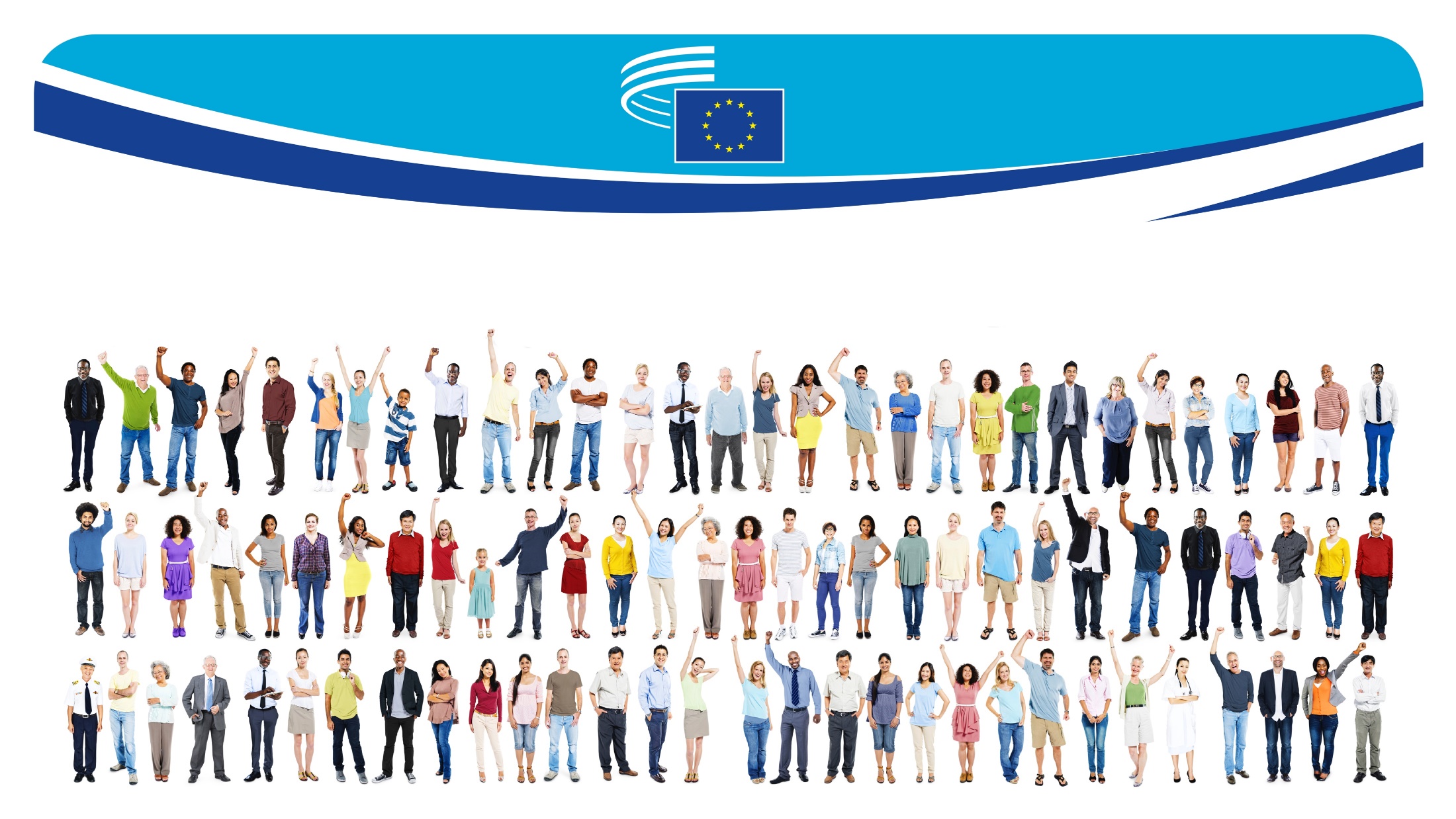 È l'insieme dei gruppi e delle organizzazioni in cui le persone lavorano in uno spirito di cooperazione
Datori di lavoro (107)
Lavoratori (112)
Organizzazioni della società civile (106)
Federazioni di datori di lavoro,
camere di commercio,
organizzazioni di PMI...
Agricoltori, consumatori, ONG, giovani, liberi professionisti, persone con disabilità, accademici, cooperative...
Sindacati
Impegnati nella difesa degli interessi e dei valori del proprio gruppo (o della propria comunità), fungono spesso da intermediari fra i responsabili decisionali e i cittadini.
QUAL È LA FUNZIONE DEL CESE?
Il Parlamento europeo, il Consiglio e la Commissione europea hanno l'obbligo giuridico di consultare il CESE prima di adottare nuovi atti legislativi in un'ampia gamma di materie. 

I membri del CESE, in rappresentanza dei 3 gruppi, discutono, effettuano consultazioni e raggiungono un consenso su un unico documento, il "parere", che esprime la posizione del CESE in merito alla proposta legislativa.

Una volta adottato, il parere è trasmesso alle istituzioni dell'UE per contribuire al processo decisionale e al dibattito e viene pubblicato (in 24 lingue) nella Gazzetta ufficiale dell’UE. Il relatore presenta le conclusioni più importanti e promuove il parere a livello europeo, nazionale e locale.

Il CESE elabora ogni anno circa 200 pareri.
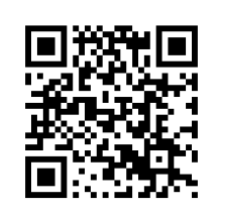 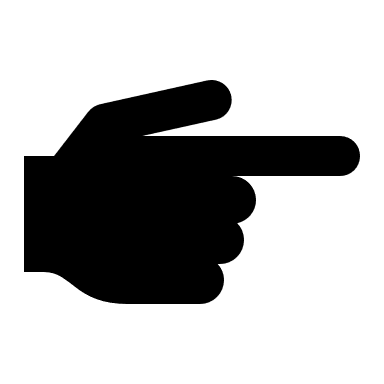 Per saperne di più, scansiona il codice QR!
PERCHÉ IL CESE È IMPORTANTE PER L'UE?
Il Comitato è l'unico luogo d'incontro e l'unica sede di dialogo istituzionale a livello europeo che consenta di arrivare a un consenso tra interessi diversi. Il CESE è l'unico canale di cui dispongono i gruppi di interesse in Europa per esprimersi in modo formale e in una cornice istituzionale sulle proposte legislative dell’UE.
La partecipazione della società civile organizzata è una componente fondamentale della democrazia europea: la democrazia partecipativa.
Il CESE si occupa di molti temi che toccano la vita quotidiana delle persone (occupazione, salute, diritti dei consumatori, agricoltura, lotta alla criminalità organizzata ...).
GLI ORGANI DI LAVORO DEL CESE: LE 6 SEZIONI
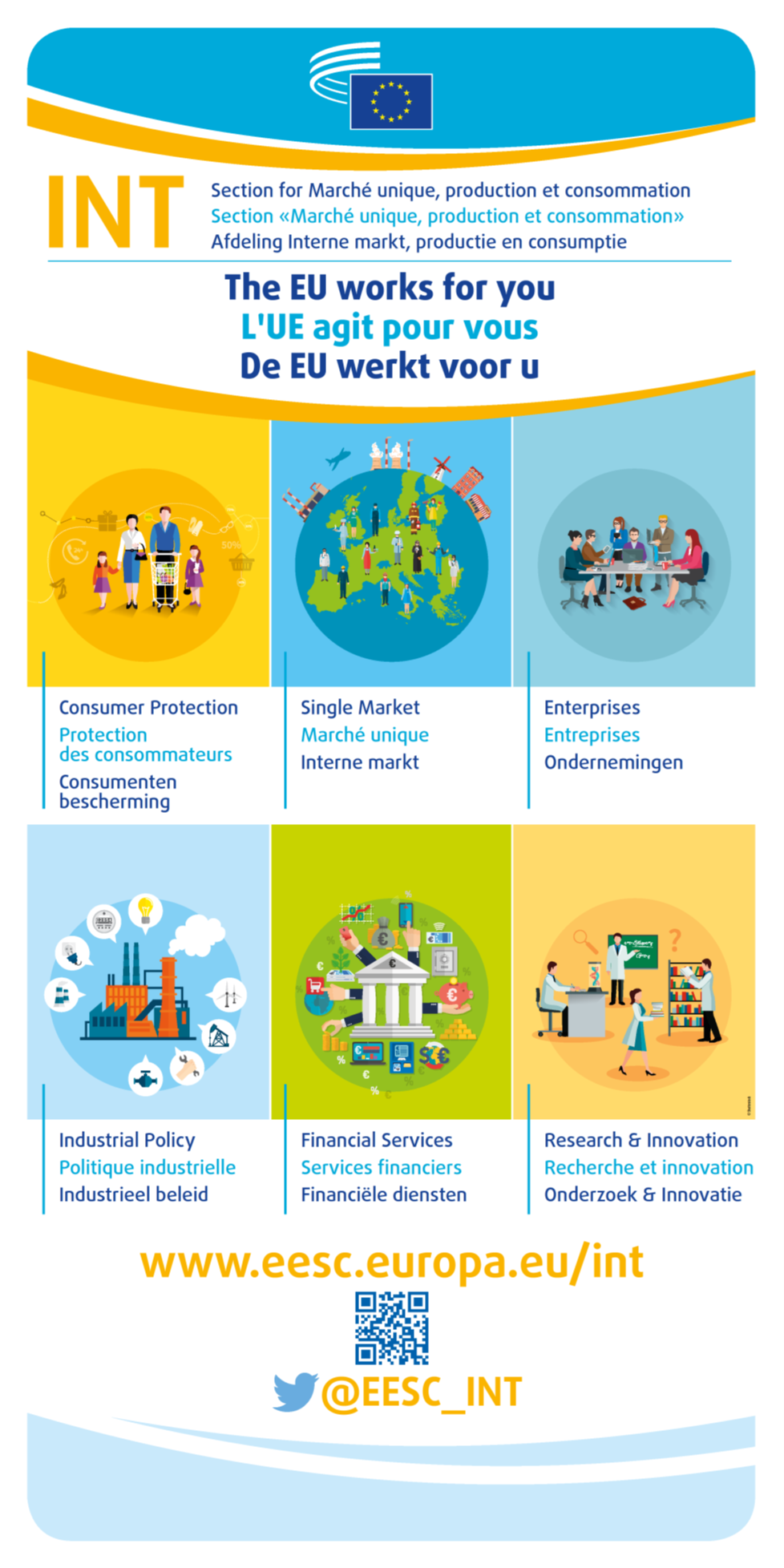 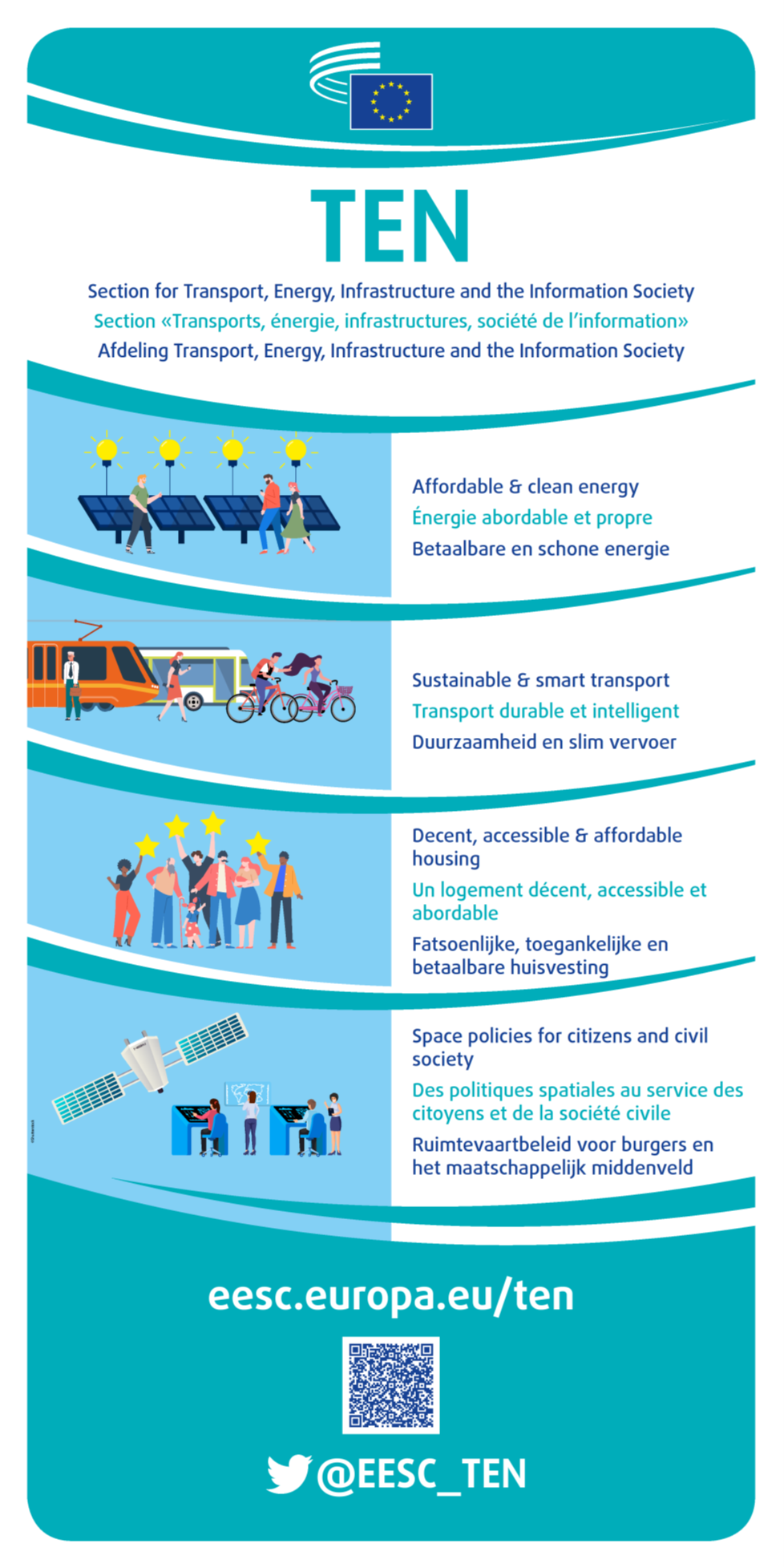 Trasporti, energia, infrastrutture e società dell'informazione
Mercato unico, produzione e consumo
ECO
INT
TEN
SOC
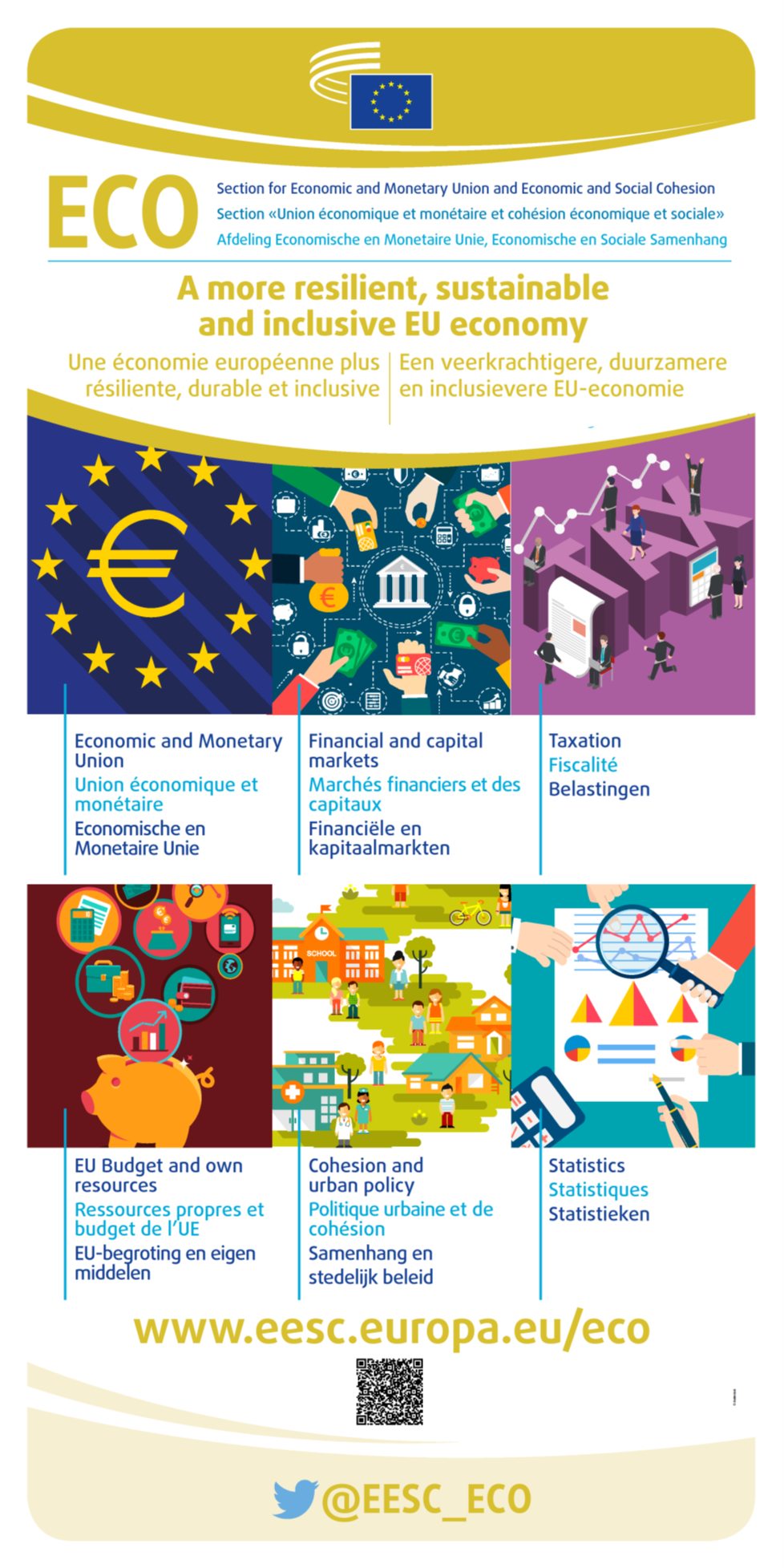 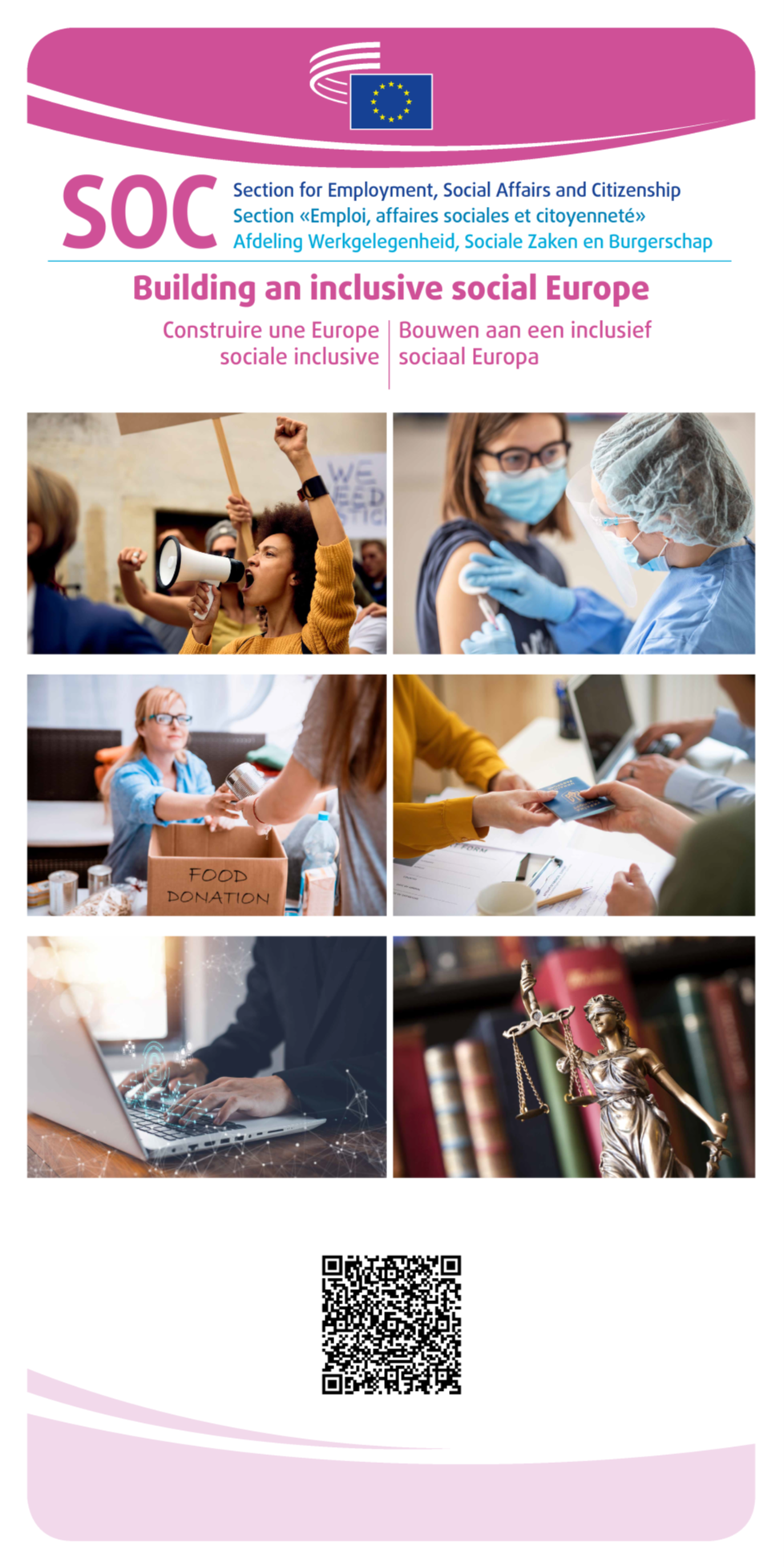 Unione economica e monetaria, coesione economica e sociale
Occupazione, affari sociali e cittadinanza
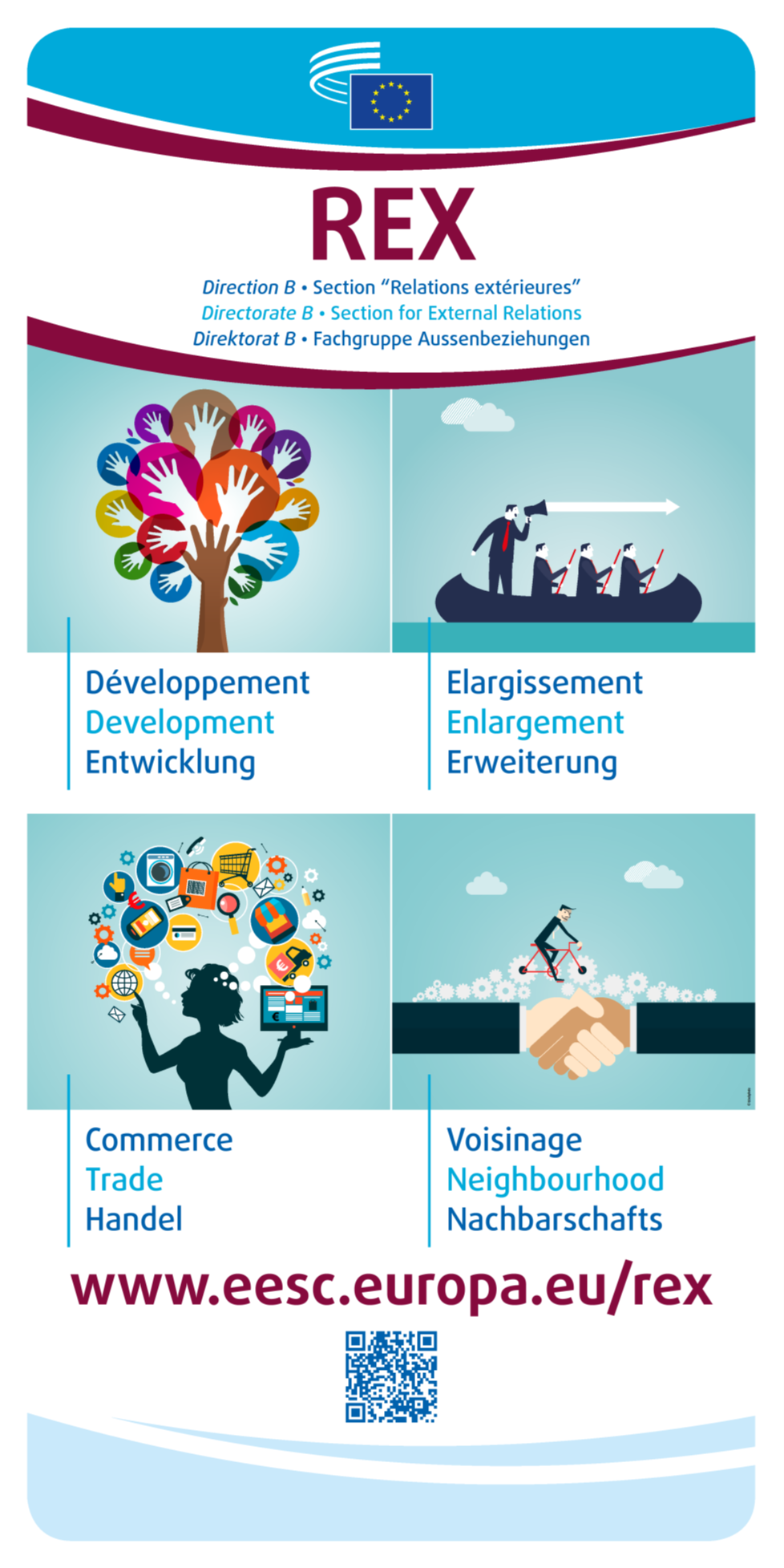 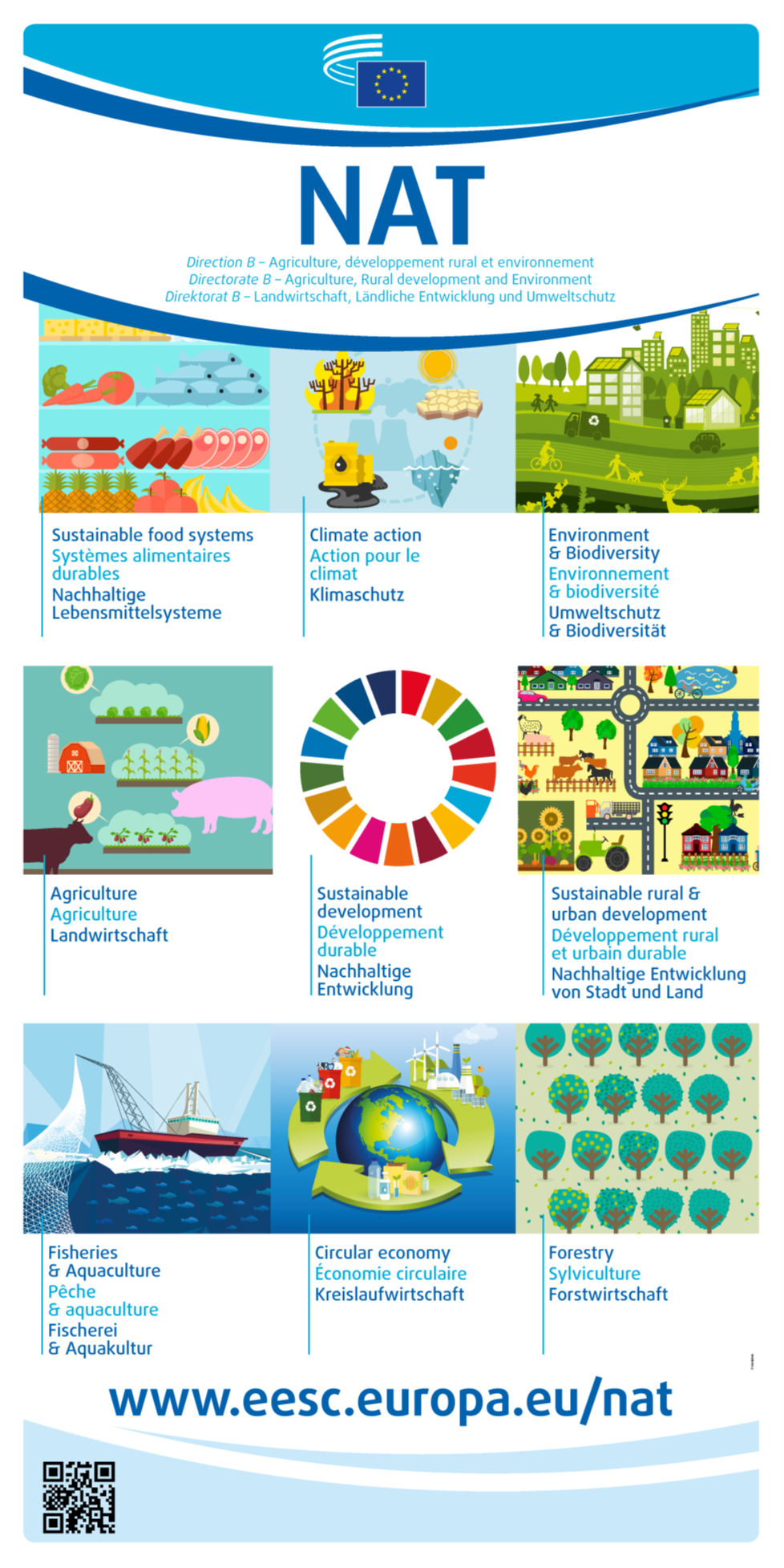 Agricoltura, sviluppo rurale e ambiente
Relazioni esterne
GLI ALTRI ORGANI DI LAVORO DEL CESE
GSE
OMU
FRRL
OML
SDO
Gruppo Gioventù del CESE
Garantire che gli accordi commerciali vadano a beneficio di tutti i settori della società
Lanciare l'appello a presentare una strategia dell'UE in materia di acque
Raccomandare un piano d'azione dell’UE sulle malattie rare
STORIE DI SUCCESSO RECENTI
Garantire l'accesso ad alloggi sociali e a prezzi abbordabili per tutti
Nel 2023 il CESE ha lanciato il Blue Deal dell'Unione europea, il primo grande appello a favore di una politica unitaria dell'UE in materia di acque. L'iniziativa non si limita a individuare le sfide idriche che attendono l'Europa, ma fornisce anche una tabella di marcia chiara e concreta per affrontarle.
Le richieste del CESE hanno ispirato la dichiarazione di Liegi del marzo 2024, adottata nel corso della Conferenza europea dei ministri dell'edilizia abitativa svoltasi sotto la guida della presidenza belga del Consiglio.
Il CESE è stato incaricato dalla Commissione europea di fungere da segretariato di tutti i gruppi consultivi interni (GCI) dell'UE, sotto la guida della coordinatrice principale Tanja Buzek.
Porre il diritto alla 
riparazione al centro della politica di protezione dei consumatori dell'UE
Difendere il diritto a un'energia a prezzi accessibili per tutti
Attraverso una serie di raccomandazioni e convegni, il CESE ha insistito affinché un piano d'azione dell'UE sulle malattie rare fosse incluso nel prossimo programma di lavoro della Commissione.
Nel 2023 la Commissione ha presentato la proposta legislativa sul "diritto alla riparazione" nell'ambito della nuova agenda dei consumatori. La proposta affronta gli ostacoli che dissuadono i consumatori dal far riparare i prodotti.
La raccomandazione del CESE relativa a un Osservatorio europeo della povertà ha indotto la Commissione europea a creare il polo di consulenza sulla povertà energetica (EPAH).
Rendere obbligatoria la consultazione della società civile sulle riforme economiche necessarie
Portare la politica alimentare al tavolo dell'UE
Promuovere un futuro sostenibile con la piattaforma europea delle parti interessate per l'economia circolare
Integrare le voci dei giovani nel processo decisionale dell'UE
Guidare la transizione giusta
... e molte altre!
STORIE DI SUCCESSO RECENTI
Nel 2023 il gruppo ad hoc del CESE sulla Convenzione quadro delle Nazioni Unite sui cambiamenti climatici (UNFCCC) ha contribuito al programma di lavoro per una transizione giusta influenzando direttamente le posizioni degli Stati membri dell'UE e della Commissione.
Nel 2024 il CESE ha adottato raccomandazioni per la politica agricola comune per il periodo successivo al 2027, sollecitando opzioni alimentari più sostenibili che siano accessibili ai consumatori dell'UE e a prezzi abbordabili per le fasce sociali più vulnerabili.
Nel 2022 il CESE è stata la prima istituzione dell'UE a impegnarsi a favore della valutazione d'impatto dell'UE dal punto di vista dei giovani (test Giovani), uno strumento pionieristico per integrare la partecipazione dei giovani nell'elaborazione delle politiche.
Nel 2023 la Commissione europea ha presentato una proposta di riforma del quadro di governance economica dell'UE per affrontare le sfide economiche odierne. Il CESE ha formulato raccomandazioni fondamentali che hanno plasmato in modo significativo il pacchetto legislativo definitivo.
Consulta le più recenti iniziative del CESE all'indirizzo eesc.europa.eu
Nel 2017, in collaborazione con la Commissione europea, il CESE ha lanciato la piattaforma europea delle parti interessate per l'economia circolare (ECESP).
IL MULTILINGUISMO NEL COMITATO
Il motto dell'UE, Unità nella diversità, prende veramente vita grazie al multilinguismo adottato al CESE.
Valorizziamo appieno epromuoviamo attivamente l'uso di tutte le 24 lingue ufficiali dell'UE. 
Grazie al multilinguismo, i nostri membri hanno il diritto di svolgere la loro attività, sia orale che scritta, nella propria lingua madre.
Tutti i pareri e gli altri documenti ufficiali – nonché la maggior parte dei contenuti digitali – del CESE sono disponibili in ogni lingua ufficiale dell'UE, grazie all'impegno assiduo della nostra direzione della Traduzione.
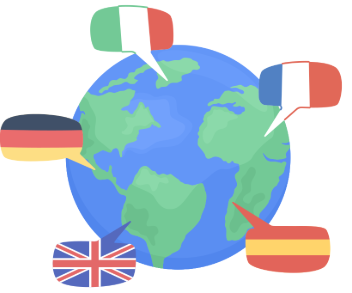 AVETE DOMANDE?
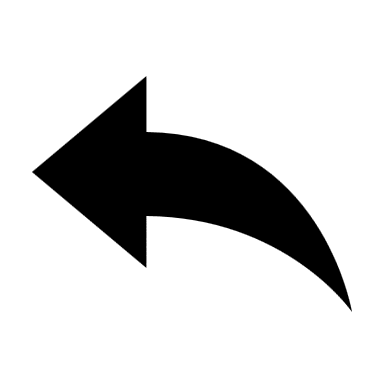 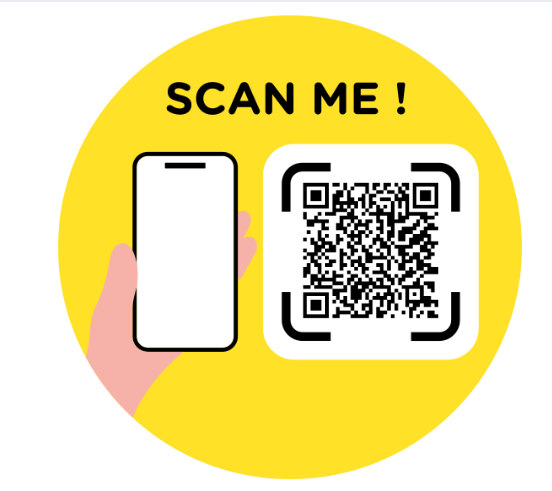 Scansiona il codice QR per accedere al modulo di valutazione
Per contattarci, scrivete a visitEESC@eesc.europa.eu
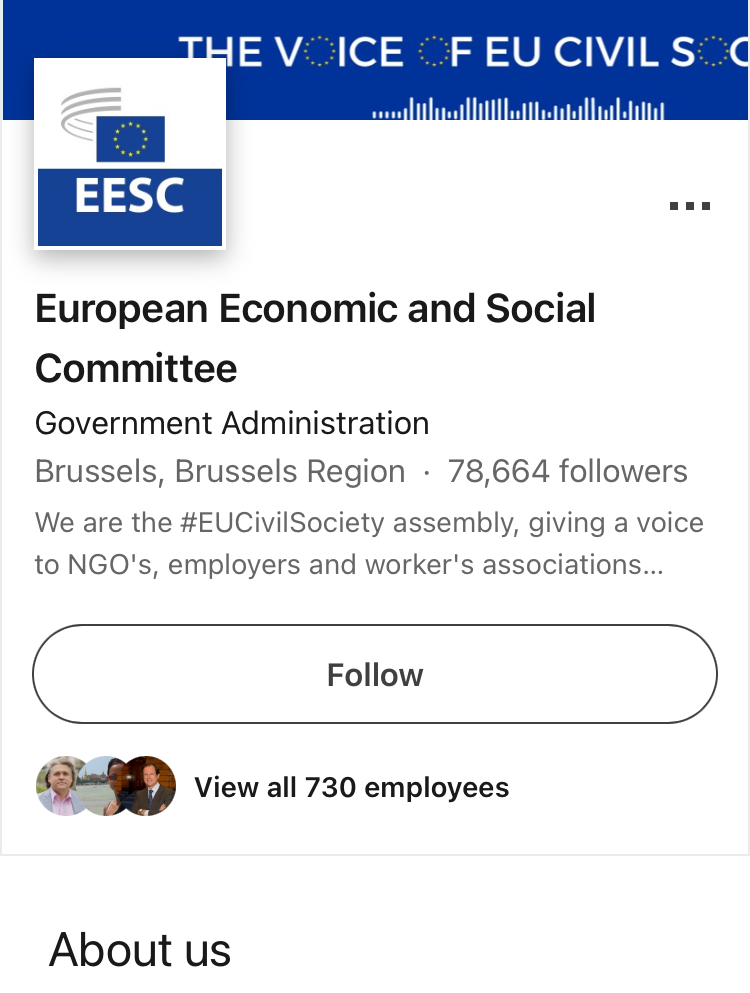 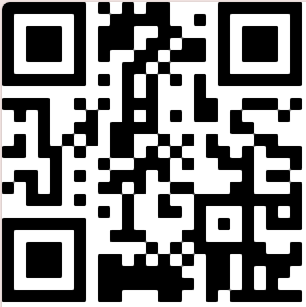 Per saperne di più, vi invitiamo a seguirci qui:
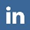 European Economic and Social Committee
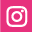 @eu_civilsociety
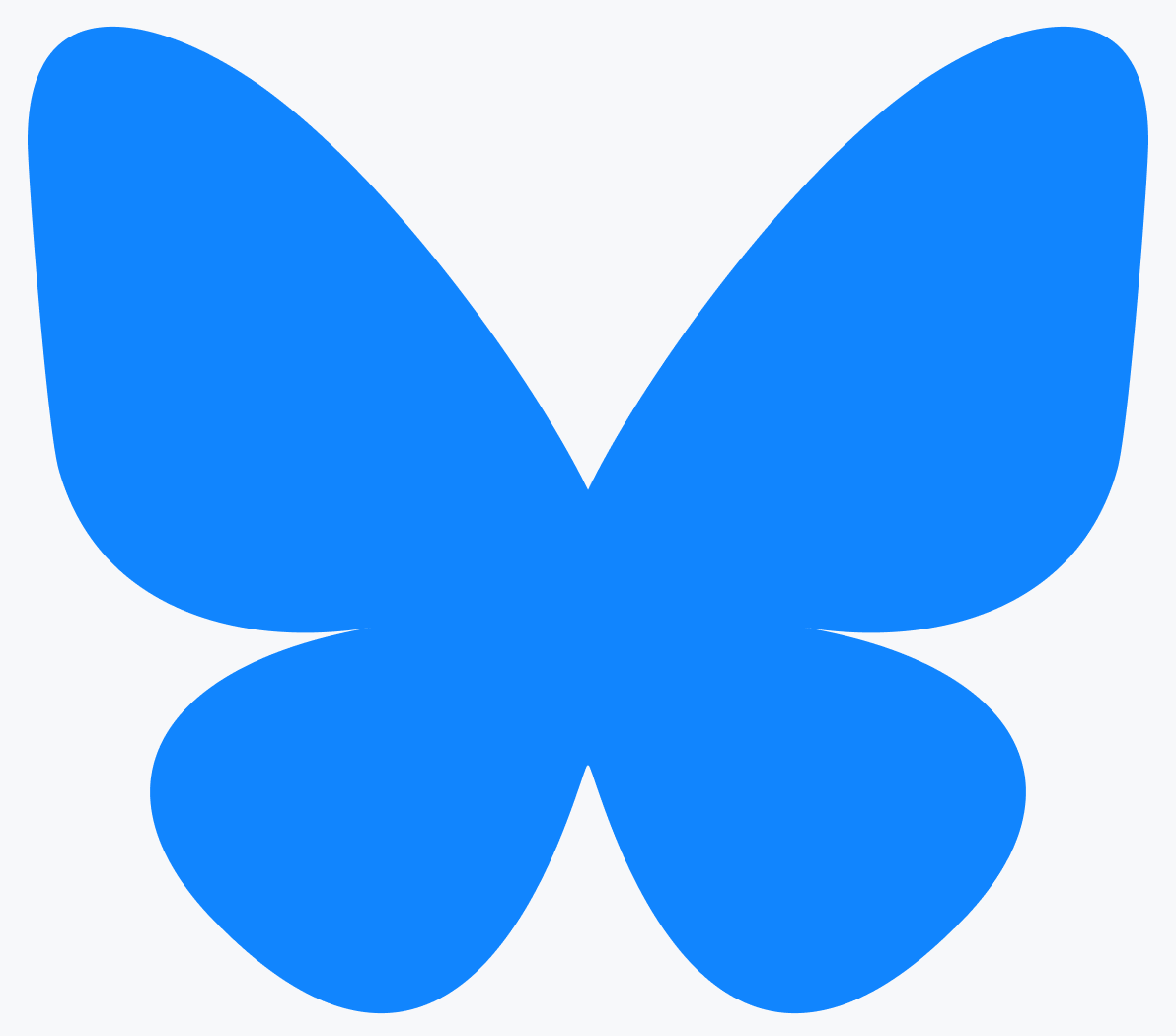 @eesc.bsky.social
EESC - European Economic and Social Committee
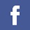 Restiamo in contatto!
@EU_EESC
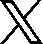 @EurEcoSocCommittee
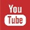 Seguito riservato ai pareri
Pagina dei membri
Azioni intraprese in seguito ai pareri del CESE
Elenco completo degli attuali membri del CESE e dei delegati della CCMI
Allegato: maggiori informazioni
Sessioni plenarie
Pareri del CESE
Come seguire una sessione plenaria del CESE
Pareri attualmente in primo piano
Lavora con noi!
CESlink
Comunità online dei consigli economici e sociali nazionali
Due volte l'anno il CESE offre tirocini retribuiti di 5 mesi in vari ambiti
Il ciclo di vita di un parere
Cosa fa per me l'Europa
Come nasce un parere del CESE (video)
Impatto delle azioni dell'UE sulla vita quotidiana dei suoi cittadini
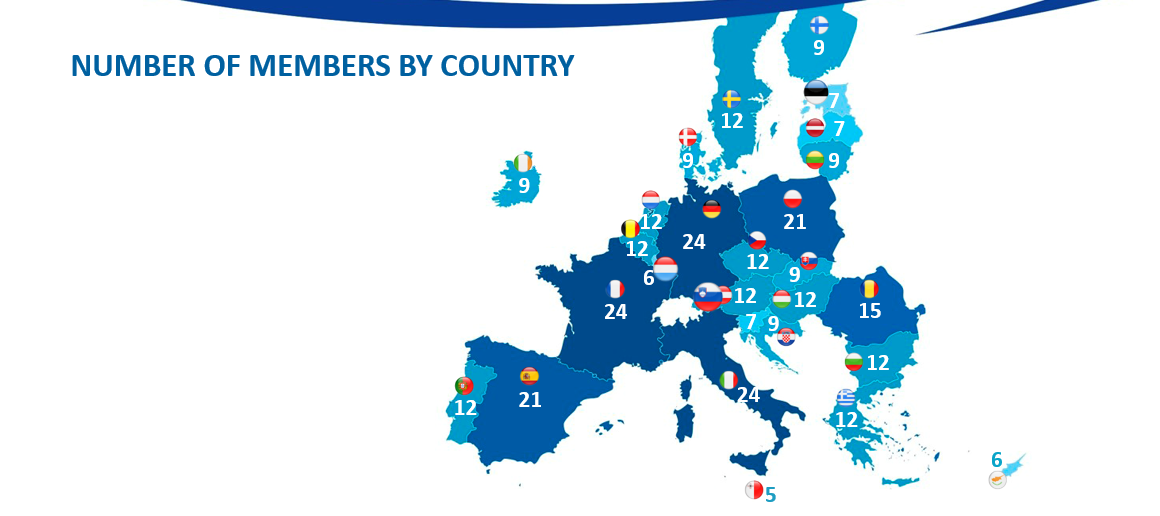 MEMBRI PER PAESE
Come per le altre istituzioni europee, la rappresentanza geografica del Comitato è proporzionale: i paesi più popolosi sono rappresentati da un maggior numero di membri. 

Pertanto, Francia, Germania e Italia hanno il maggior numero di membri (24), mentre Malta ha il minor numero di membri (5).
PARITÀ DI GENERE
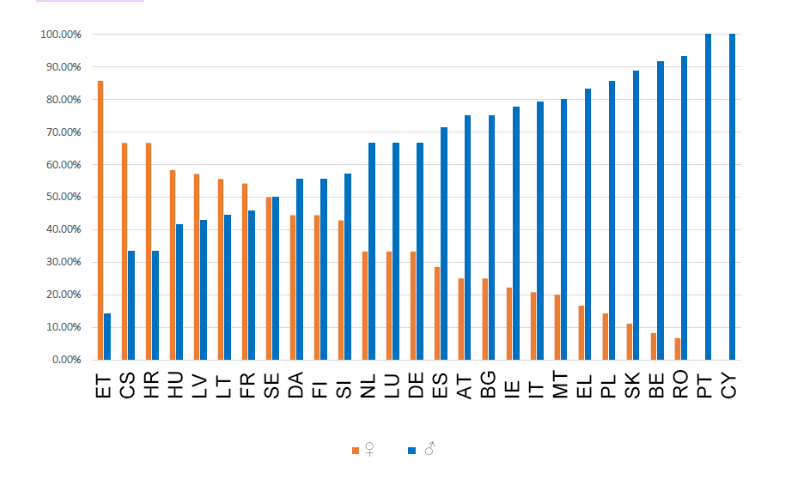 Nel mandato in corso (2020-2025) si registra il più alto numero di donne mai raggiunto tra i membri del CESE da quando, nel 2010, si è iniziato a raccogliere dati statistici sui membri. 

La percentuale di donne al Comitato è la più elevata mai registrata: il 33% rispetto al 28% del 2015 e al 24,70% del 2010.
CHE COSA FA L'EUROPA PER I GIOVANI?
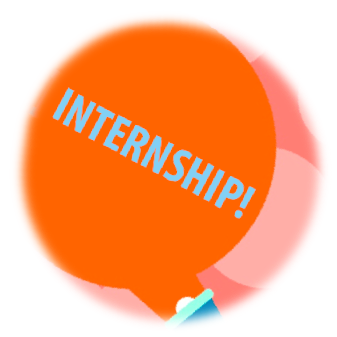 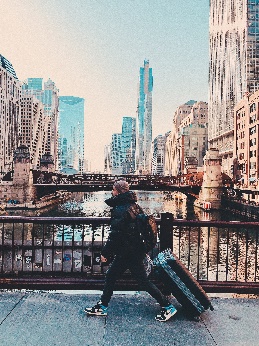 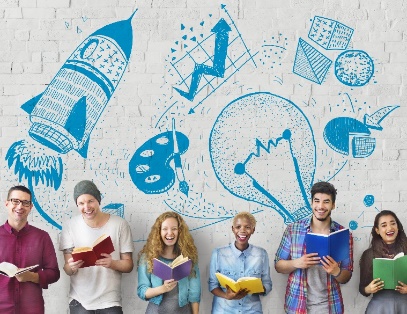 Esplorare
Stai pensando a un'esperienza di lavoro in una istituzione europea o in un altro paese dell'UE? 
Ogni anno l'UE offre tirocini retribuiti a giovani laureati.
Lavorare
Puoi cercare lavoro nell'Unione europea a partire dai 18 anni di età. 
Il portale EURES ti mette in contatto con datori di lavoro di tutti i paesi dell'UE più Norvegia e Islanda.
Far sentire la propria voce
Puoi partecipare a eventi per i giovani come il dialogo dell'UE con i giovani, l'Evento europeo per i giovani (EYE) del Parlamento europeo, e l'iniziativa La vostra Europa, la vostra opinione! (YEYS) del Comitato economico e sociale europeo. 
Approfitta di queste occasioni per far sentire la tua voce!
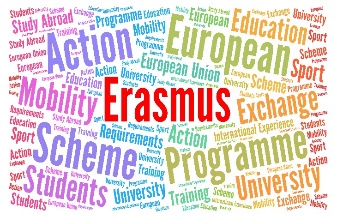 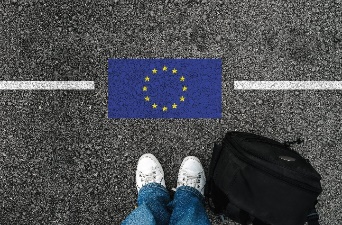 Studiare
Hai il diritto di studiare presso qualsiasi università dell’UE, alle stesse condizioni dei cittadini del paese in cui si trova tale università. 
Il programma ERASMUS ti permette di svolgere una parte dei tuoi studi universitari all'estero.
Viaggiare
Lo spazio Schengen è un territorio senza frontiere nel quale è garantita la libera circolazione tra gli Stati membri a 400 milioni di cittadini dell'UE. Ad esempio, il pass ferroviario INTERRAIL ti consente di raggiungere più di 40 000 destinazioni in 30 paesi.
INIZIATIVE DEL CESE PER LA GIOVENTÙ
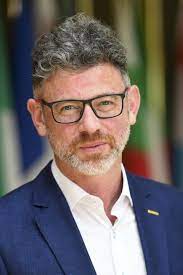 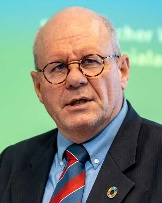 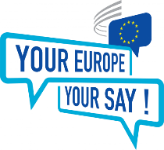 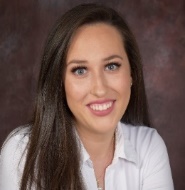 Delegato per i giovani​alla COP​
La vostra Europa, la vostra opinione! (Your Europe, Your Say!)
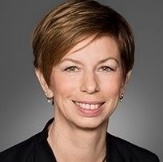 Tavole rotonde dei giovani sul clima e la sostenibilità
Studio sulla partecipazione dei giovani a vari livelli
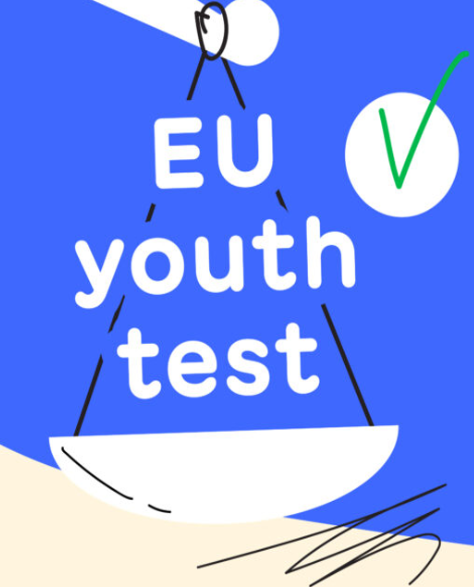 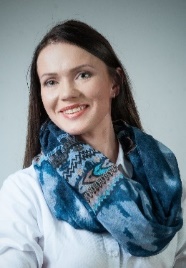 Valutazione d'impatto dell'UE dal punto di vista dei giovani
Gruppo Gioventù del CESE
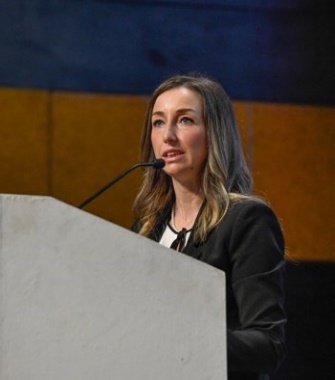 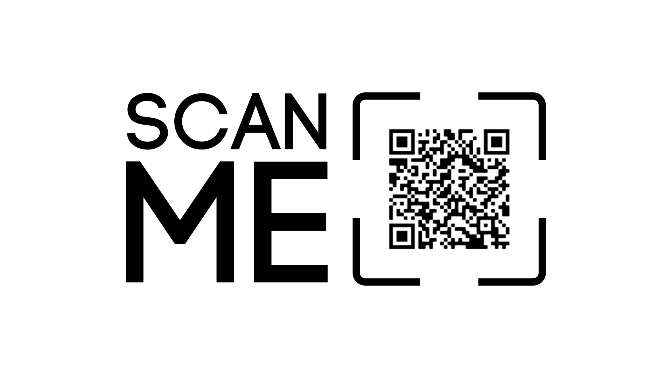 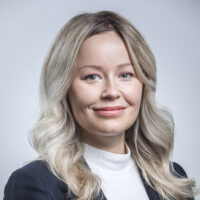 [Speaker Notes: For some years now, the EESC has been working on how to better integrate the voice of young Europeans in its work and in the EU decision-making process in a structured and meaningful way]
LA VALUTAZIONE D'IMPATTO DELL’UE DAL PUNTO DI VISTA DEI GIOVANI
La valutazione d'impatto dell'UE dal punto di vista dei giovani (il "test Giovani") è uno strumento concepito per rafforzare la partecipazione e integrazione dei giovani nel processo di definizione delle politiche europee. Al CESE, ciò significa che i rappresentanti dei giovani possono contribuire all'elaborazione e al seguito delle raccomandazioni politiche del Comitato: 

Partecipando a riunioni e audizioni 
Fornendo contributi scritti 
Seguendo l'impatto del parere
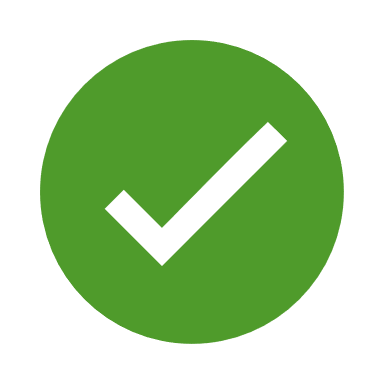 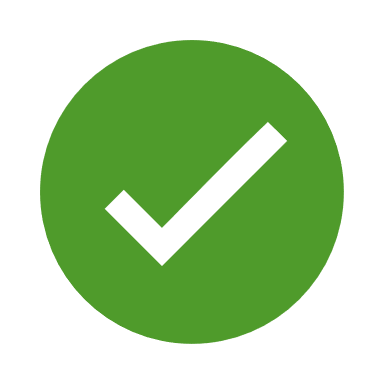 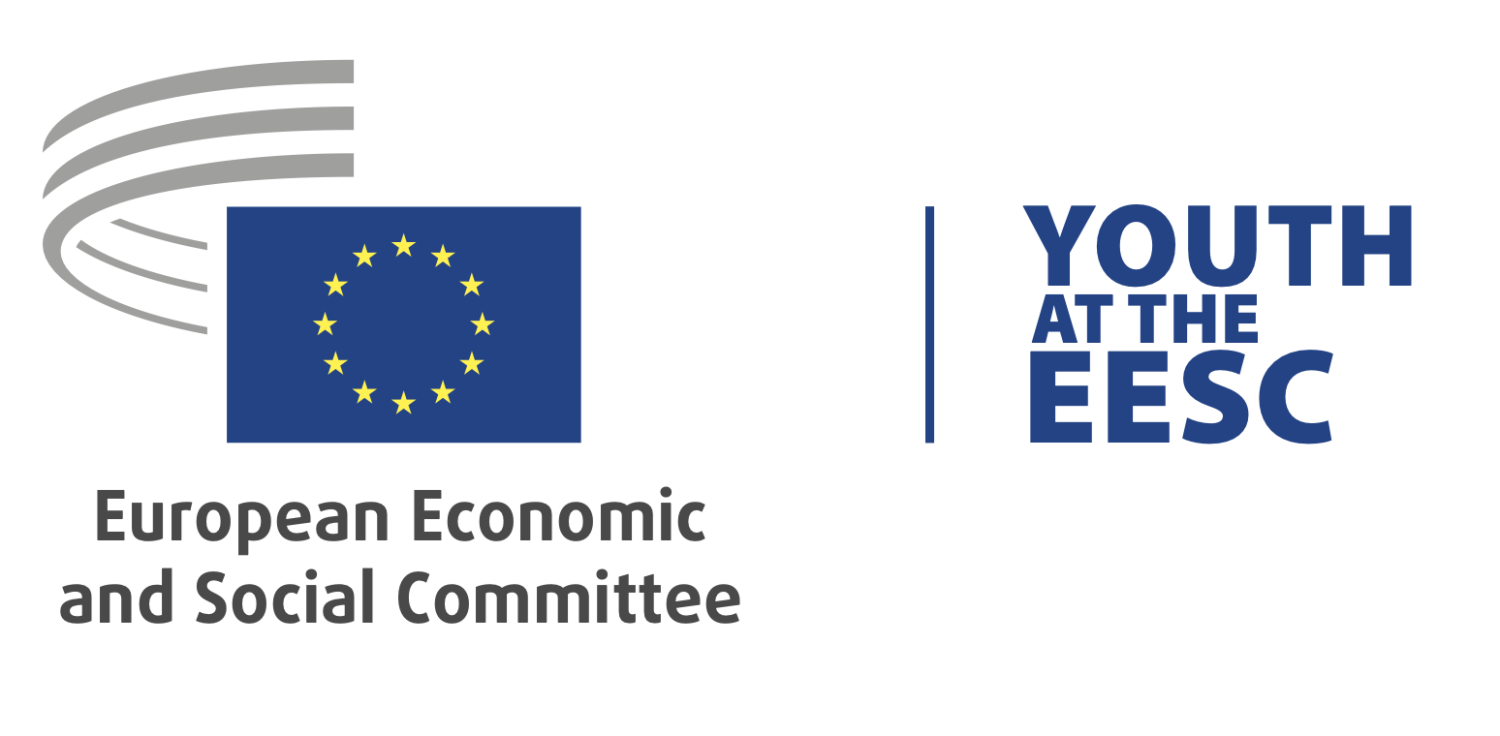 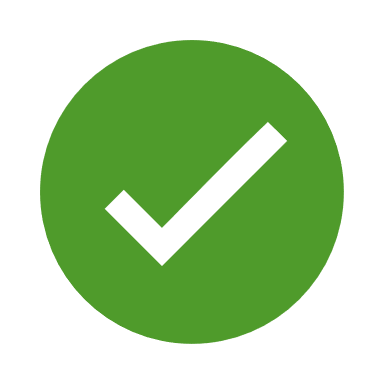 Il Parlamento europeo, il Consiglio e la Commissione europea 
hanno l'obbligo giuridico di consultare il CESE prima di adottare nuovi atti legislativi in un'ampia gamma di materie e precisamente nei seguenti settori:
Investimenti
Energia
Trasporti
Ambiente
Industria
Non discriminazione e cittadinanza dell'Unione
Salute pubblica
Sanità e sicurezza
Agricoltura e pesca
Istruzione, formazione professionale, giovani e sport
Politica sociale
Ricerca, sviluppo 
tecnologico e spazio
Mercato comune 
dell'energia nucleare
Occupazione
Coesione economica, sociale e territoriale
Regole comuni in materia di concorrenza, fiscalità e ravvicinamento delle legislazioni
Reti transeuropee
Protezione dei consumatori
Fondo sociale europeo
Libera circolazione delle persone, dei servizi e dei capitali
TITOLO
MODELLO VUOTO
AGGIUNGERE testo
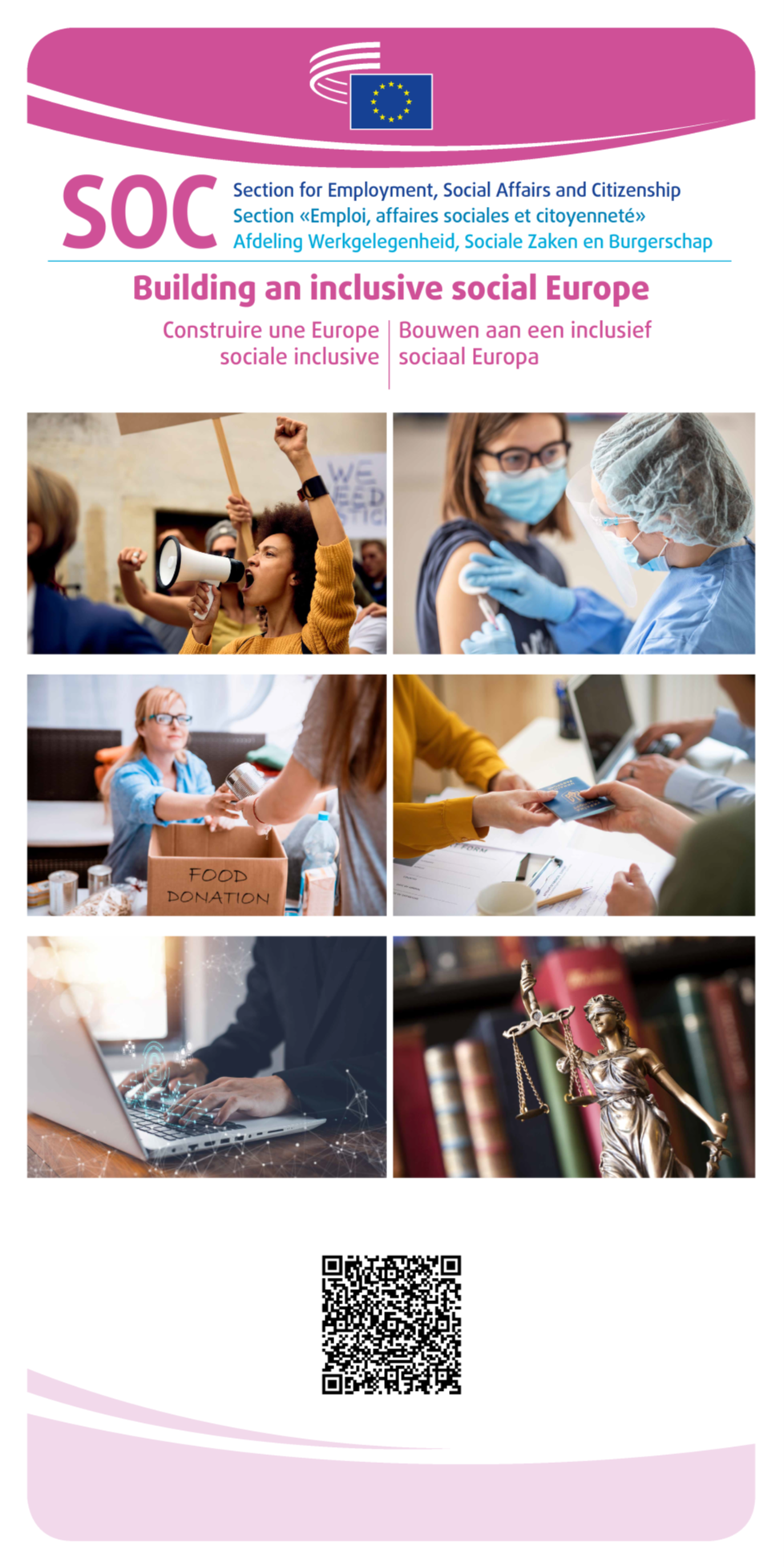 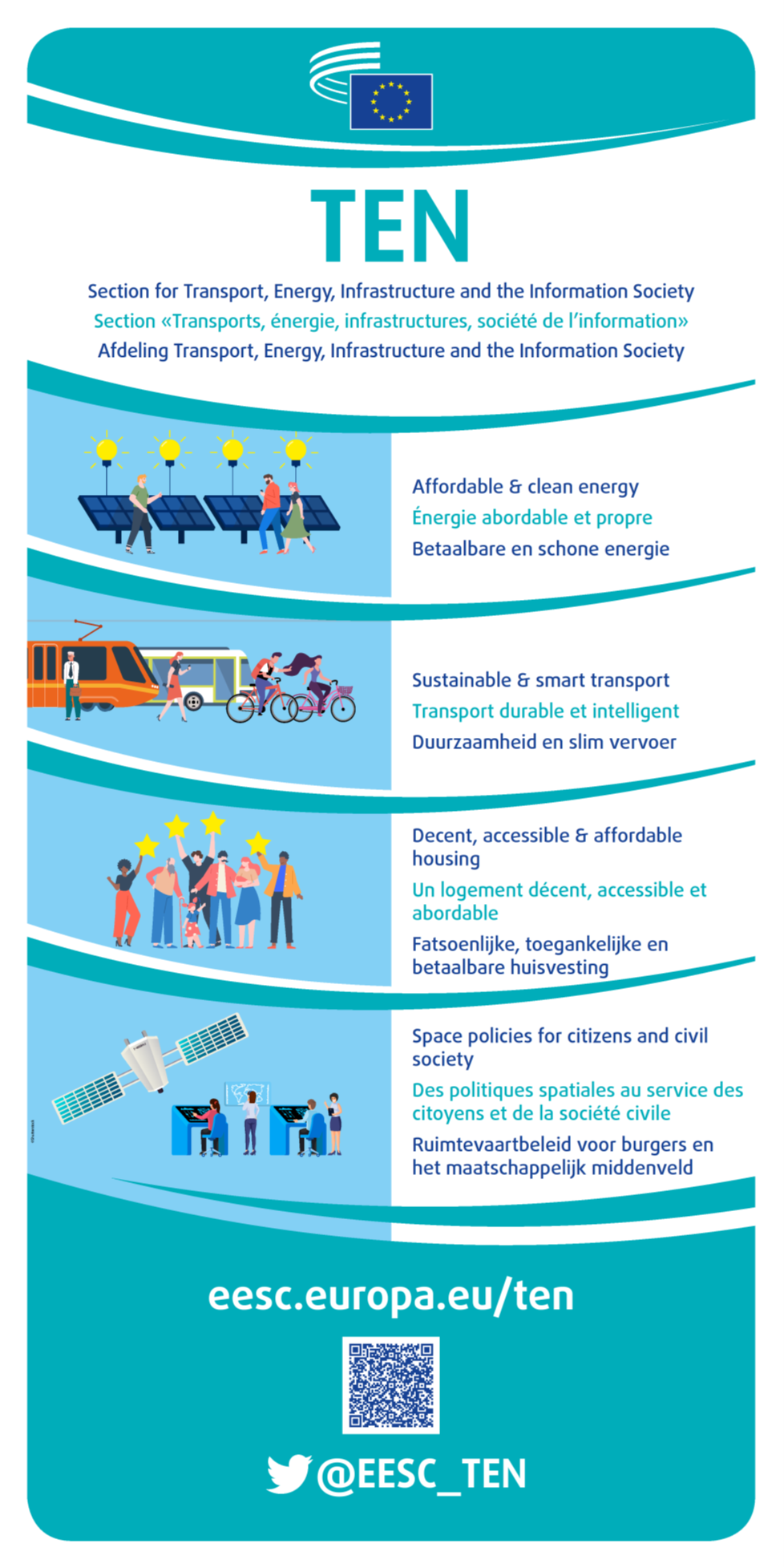 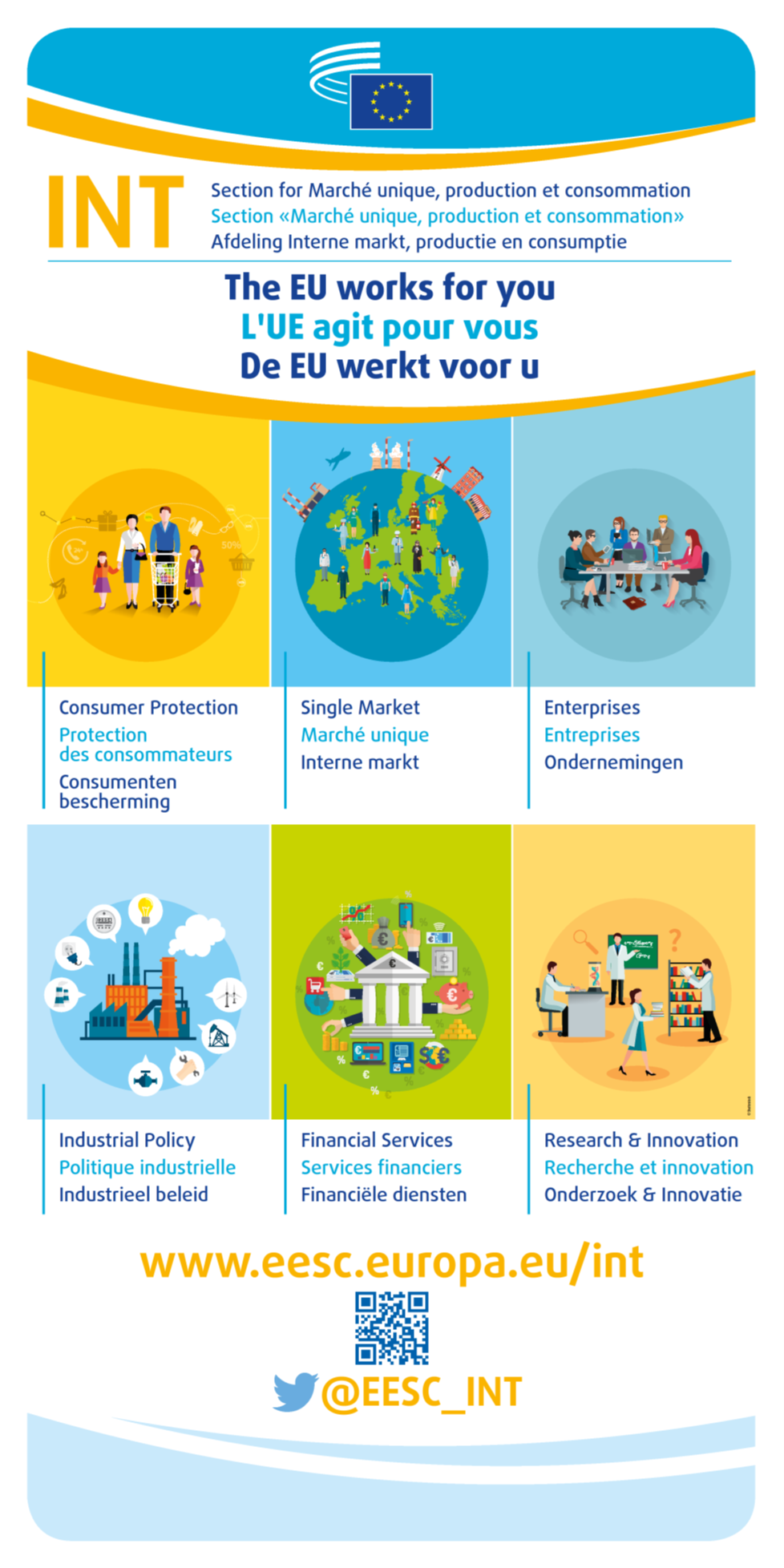 REX
SOC
NAT
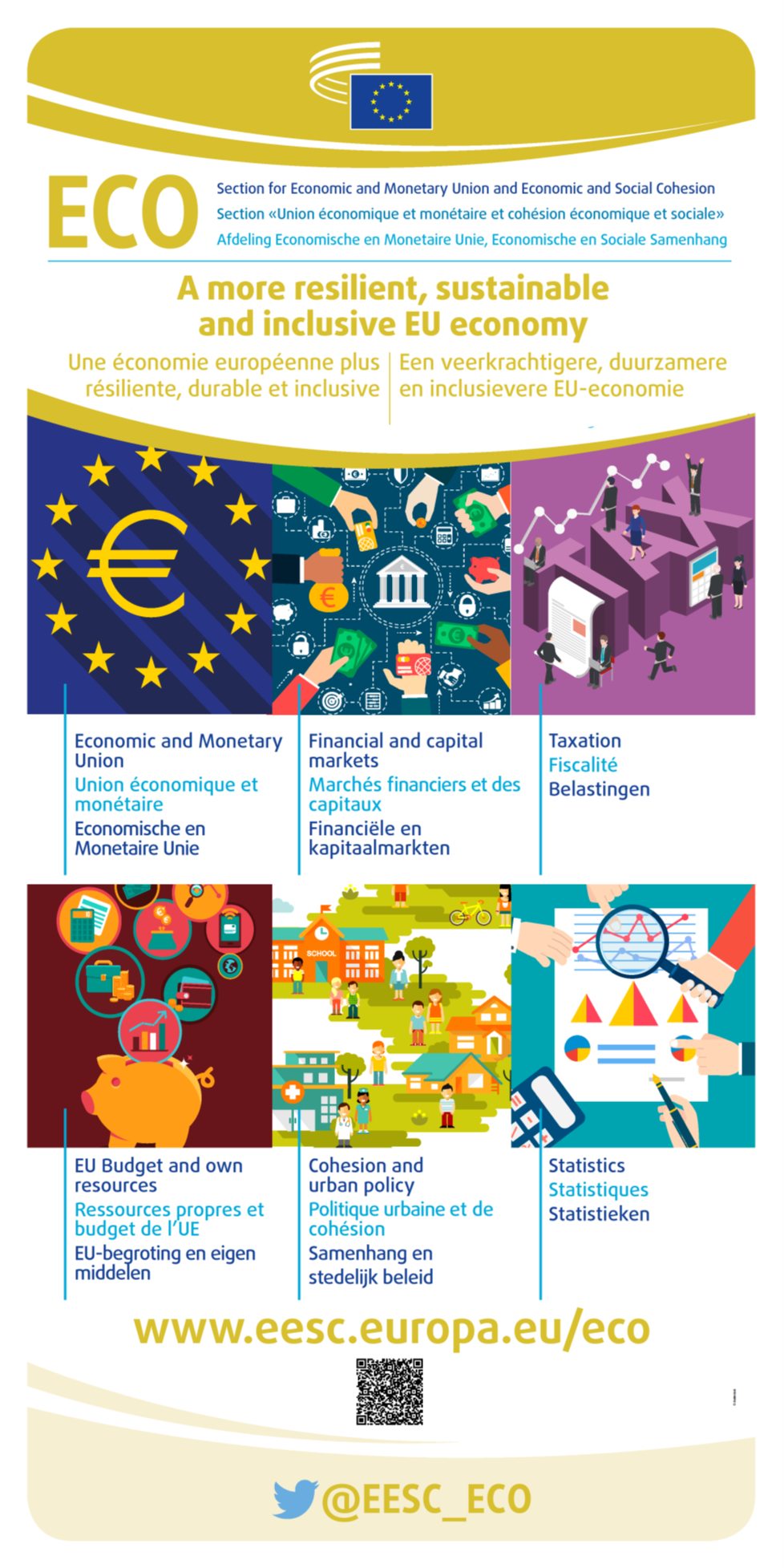 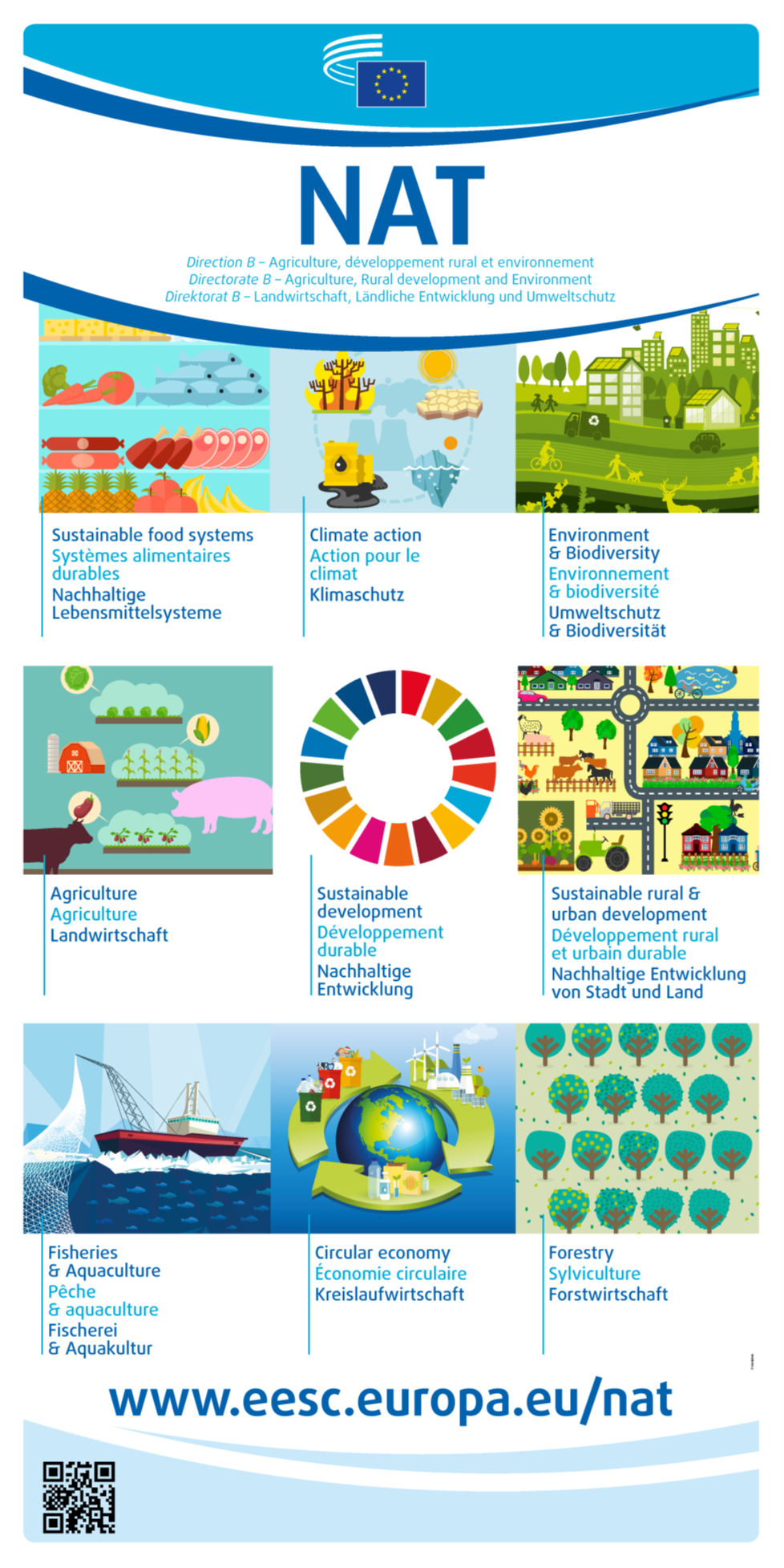 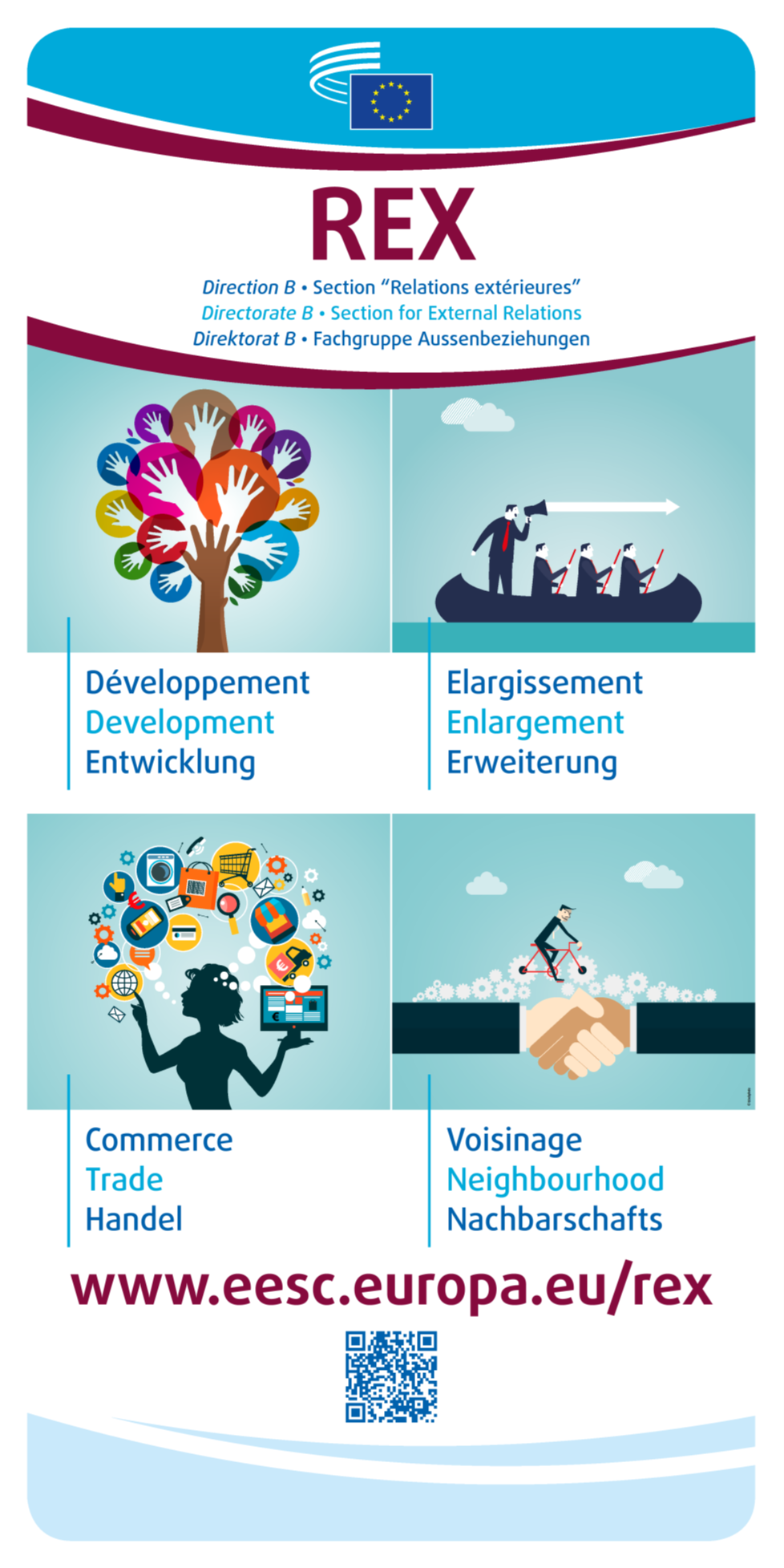 REX
SOC
NAT